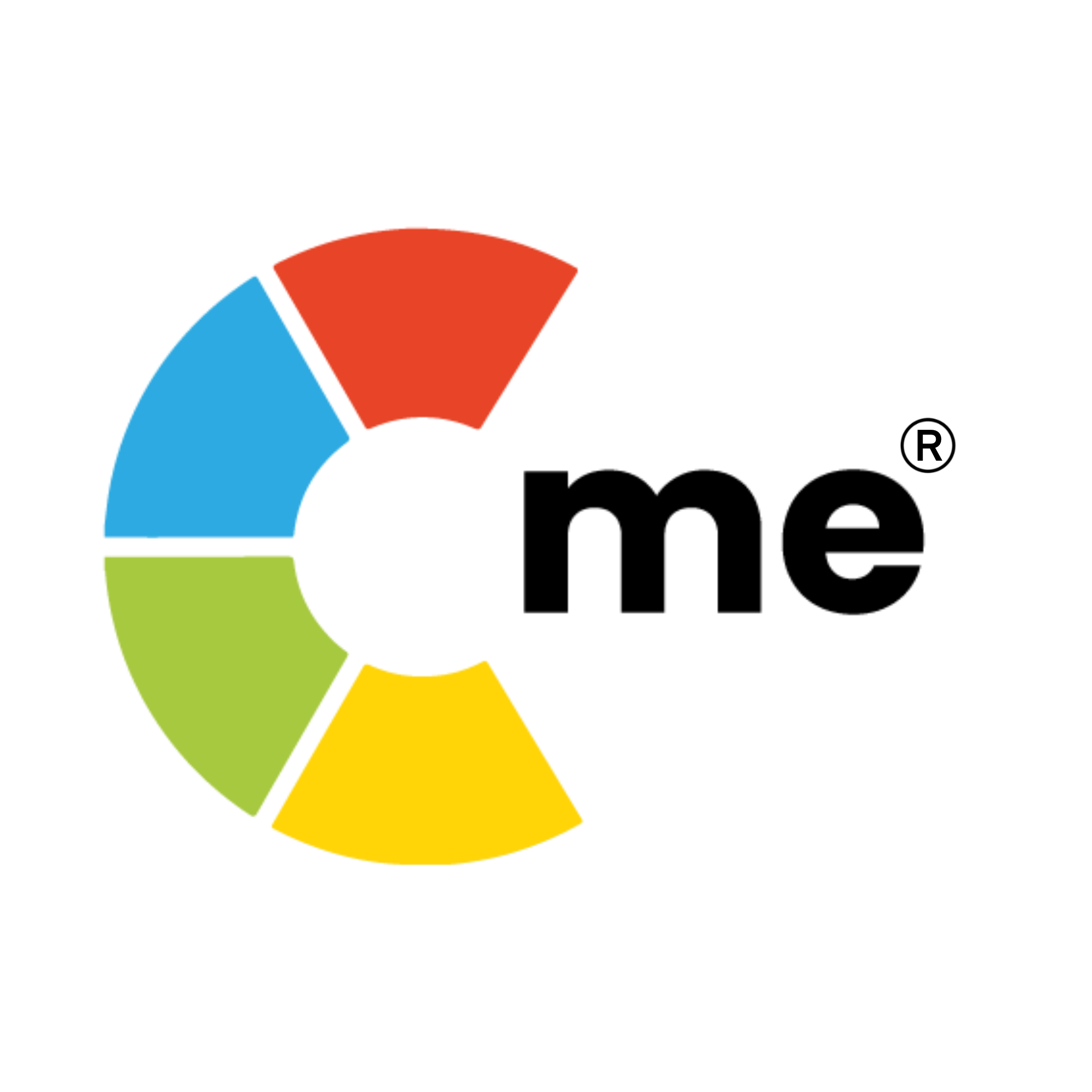 Influencing with Impact Workshop 
Agenda (2hrs 30mins)
5 mins	Aims 

5 mins	Reminder of Jungian axes

10 mins	Colour Approach to Influencing – Exercise 1

10 mins	Review of HP Influencer Report – Exercise 2

10 mins	Effective and Ineffective Comms – Exercises 3 & 4

20 mins	Influencing Scenarios – Exercises 5 & 6

10 mins	BREAK

15 mins	Verbal and non-verbal comms styles – Exercises 7 & 8

10 mins	Your Team – Exercise 9

10 mins	Influencing Drivers & Blockers – Exercise 10 & 11

10 mins   Planning a Presentation – Exercise 12

15 mins	Final Reflection
C-me	                                                             	e: contact@colour-profiling.com                124 Wells Road, Bath, BA2 3AH	                                                                                               	t: 01225 721971
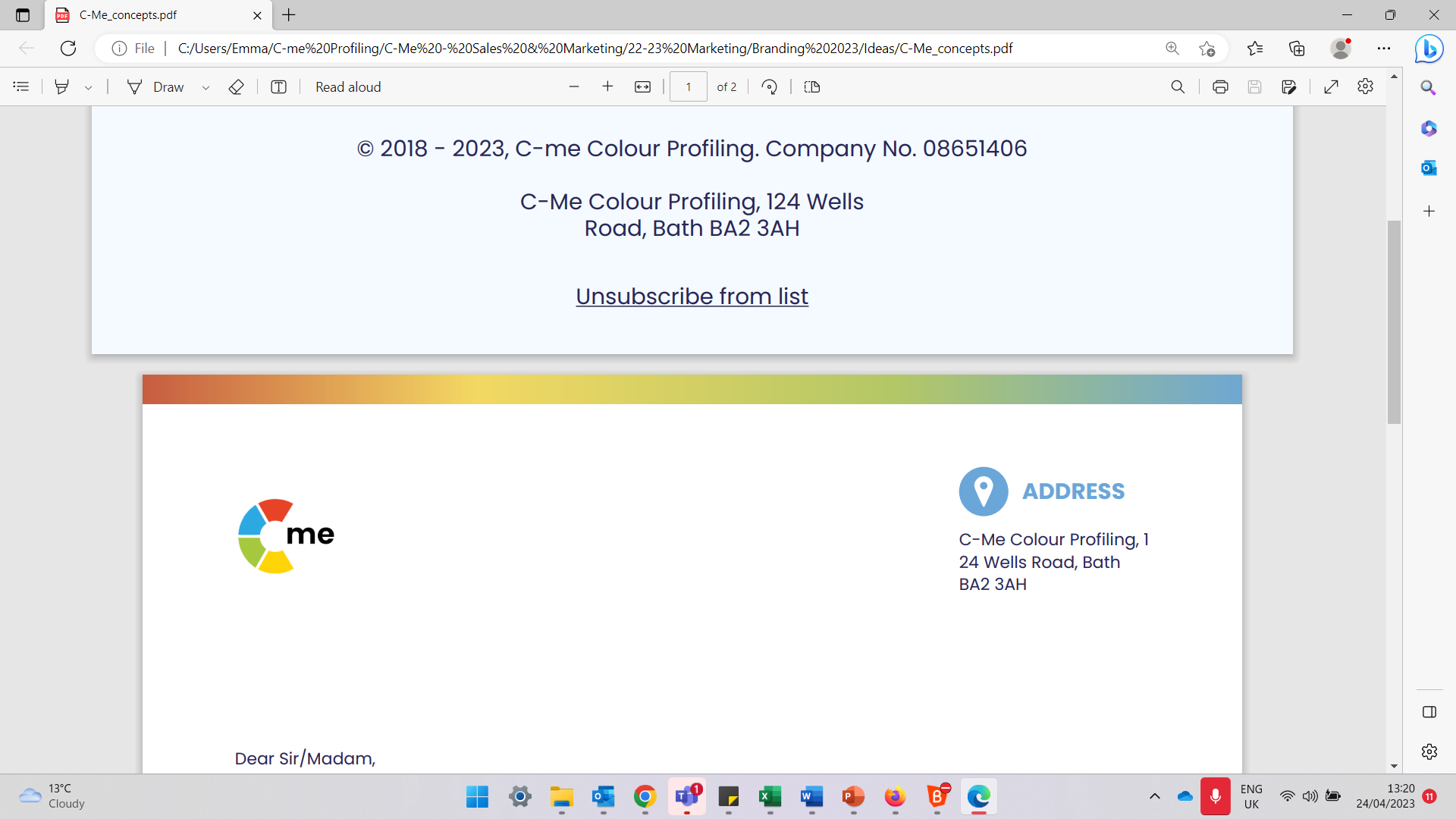